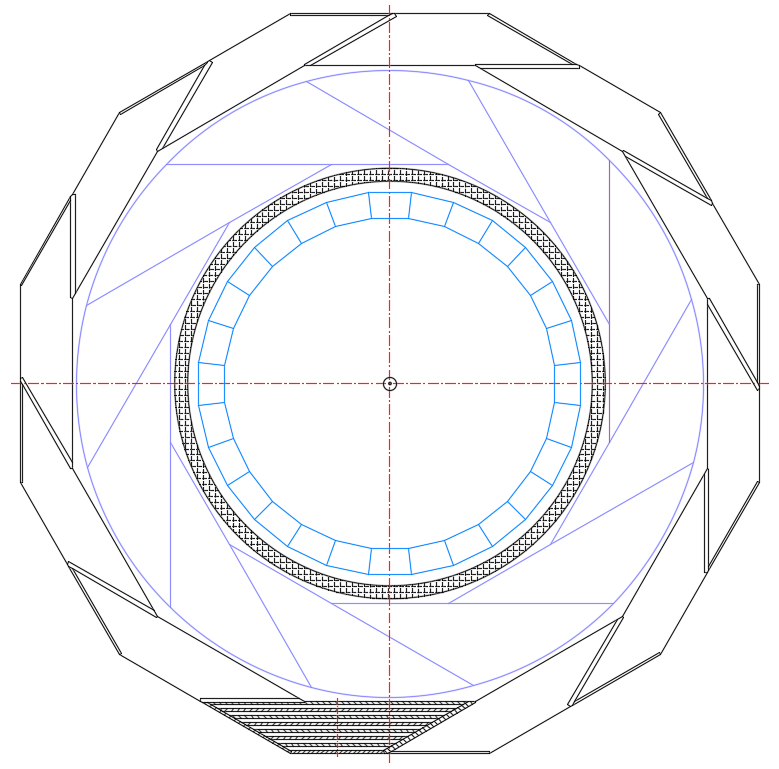 分工(参考超导内置总图)：
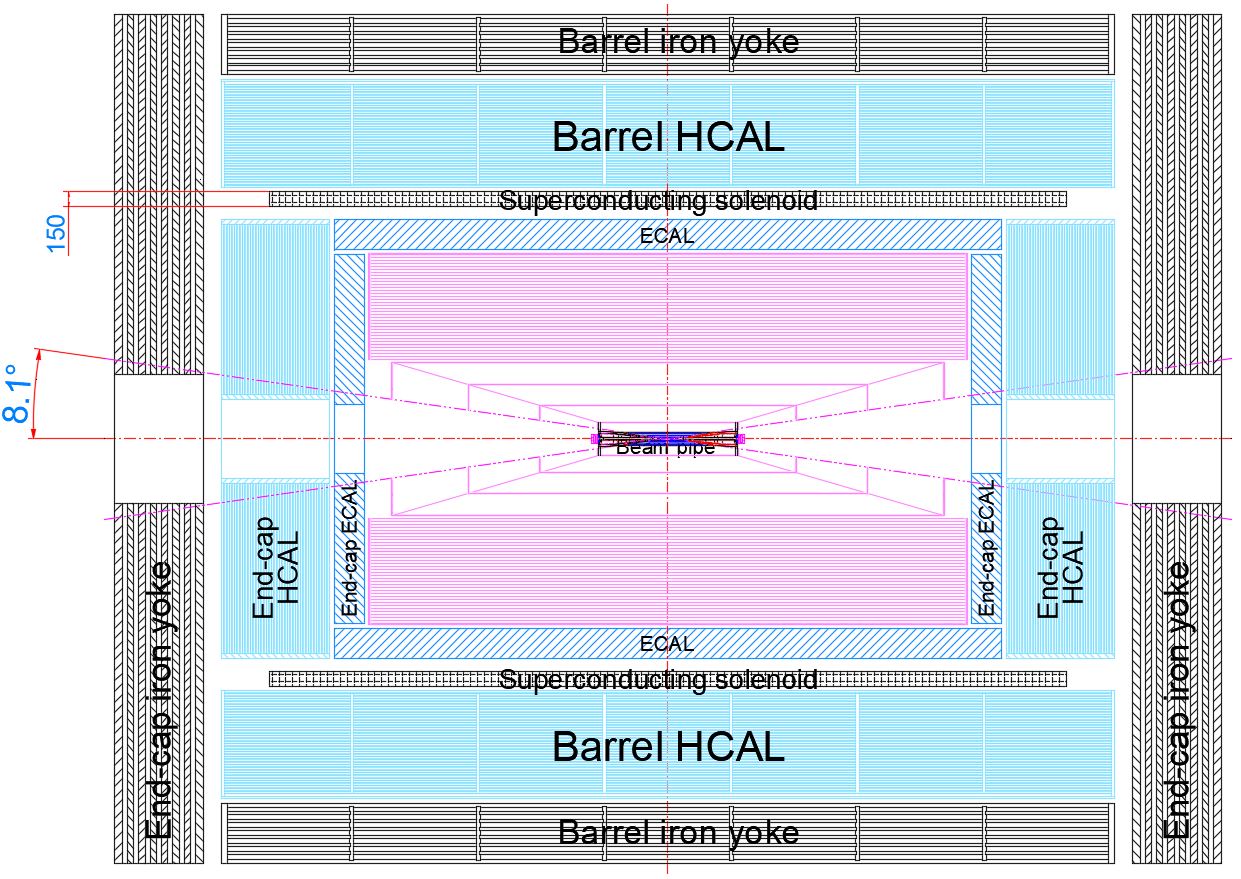 子探测器分工(从外往里)：暂定

Iron yoke：                 夏商
HCAL：                      侯少静
Magnet：                    张俊嵩 (南华，陈梓勃)
ECAL：                       侯少静 (湖大，李宇杰)
Tracker：                    付金煜 
Beampipe：                张俊嵩(湖大，何龙岩)

总图：
             纪全，张俊嵩，夏商

连接结构和安装方案：
             纪全，付金煜，侯少静，张俊嵩，夏商
DC or TPC
Silicon tracker
超导内置布局
工作交流：
定期：
1.周例会：Ref-TDR - Working Groups，https://indico.ihep.ac.cn/category/1041/
             纪全，付金煜                          Minutes：夏商
             时间：周一上午 9:00

2.机械设计的进展交流(学术为主)：https://indico.ihep.ac.cn/category/214/
           纪全，侯少静，张俊嵩             Minutes：夏商
           时间：?

     indico 日程维护：夏商

不定期：
1.参加与各子探测器相关的机械设计方面的组会交流
     注：通知纪全和相关机械负责人参加讨论
2.邀请各子探测器相关负责人参与设计进展交流
     纪全，各子探测器负责人
机械设计进展
每周汇报机械设计进展: (从外到里)
内容：总图相互关系变化、尺寸及结构设计变化
目的：准确定义探测器和电子学等的设计，反馈问题等
本周空
工作交流的问题：
匹配问题
1. 周例会重点解决什么问题？
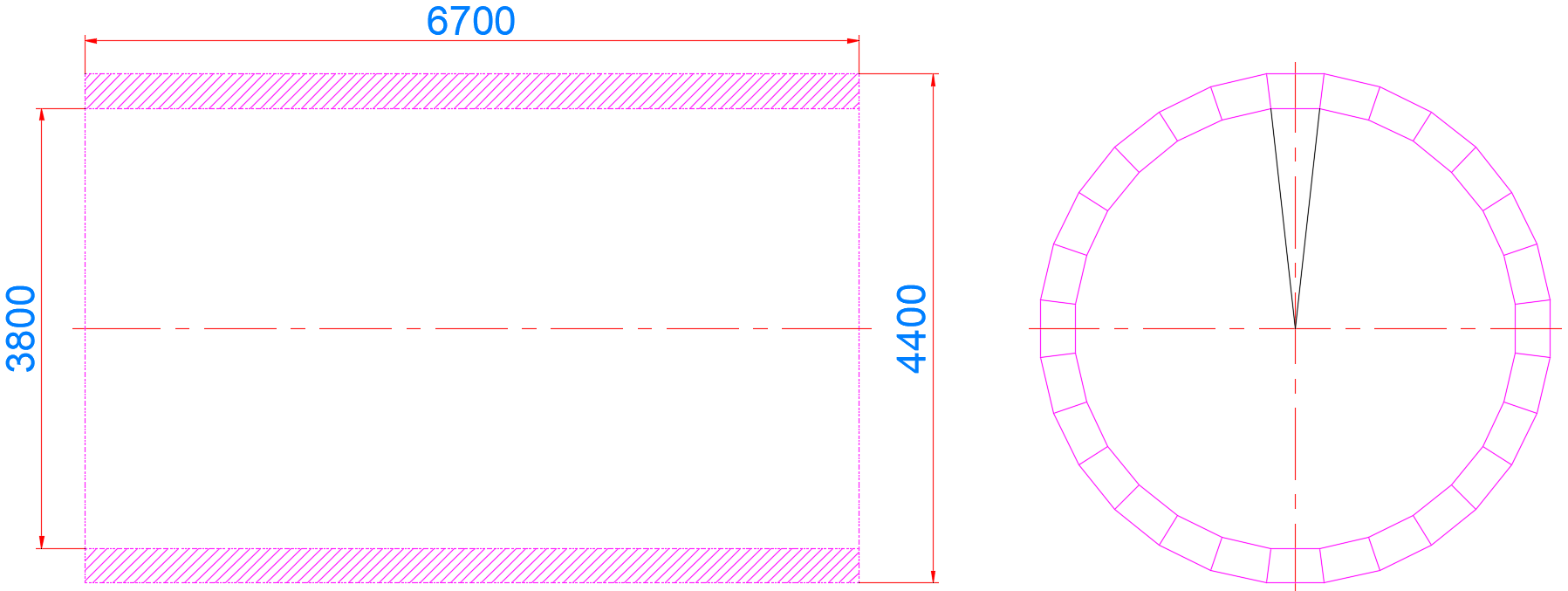 总图尺寸
径向高度：300
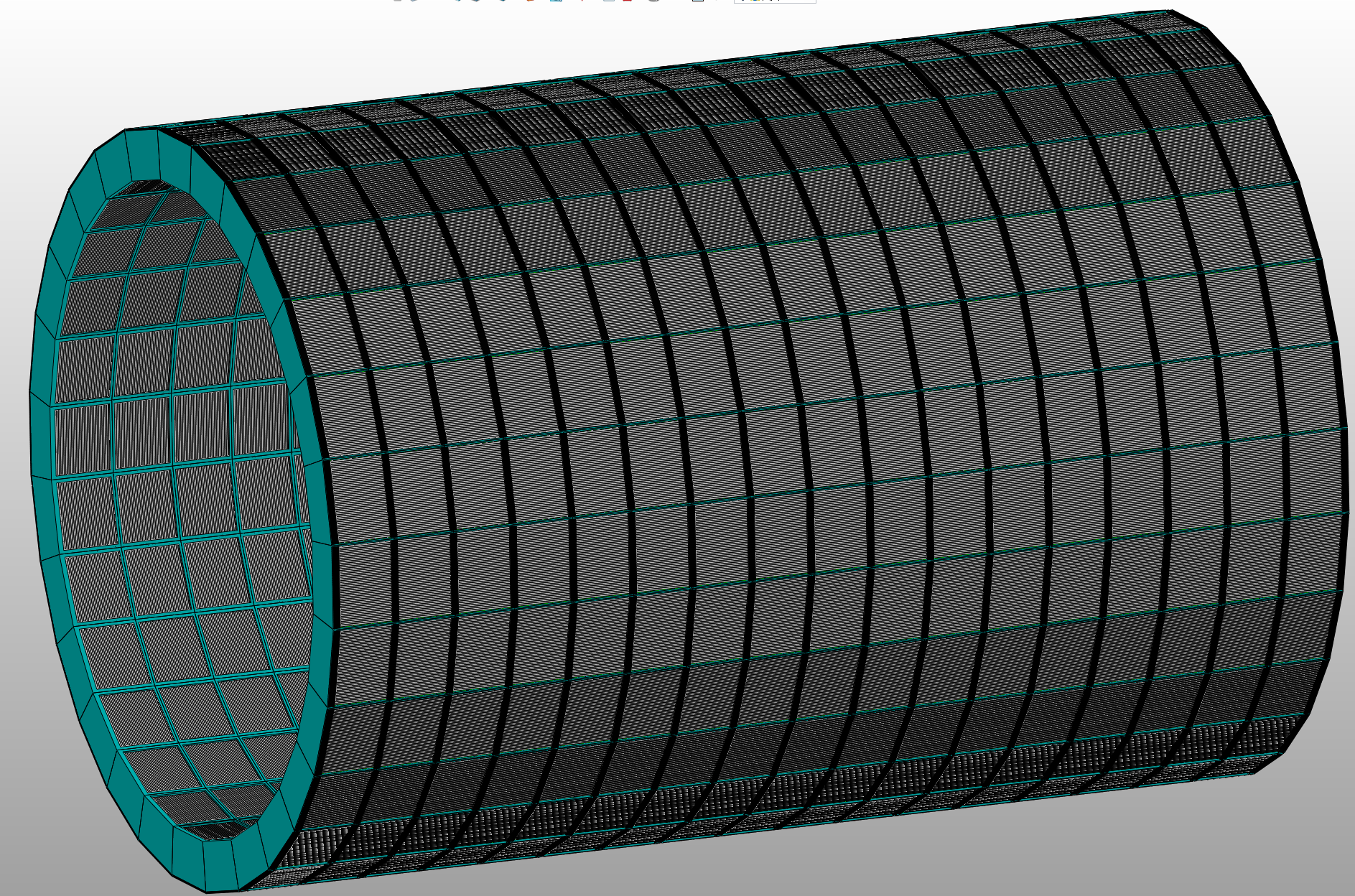 轴向长度：373 X 17 = 6341 mm
模块径向高度：28X10= 280  mm(<300)
部件图尺寸
工作交流的问题：
参数优化或可行性问题
2. 机械进展交流重点解决什么问题？
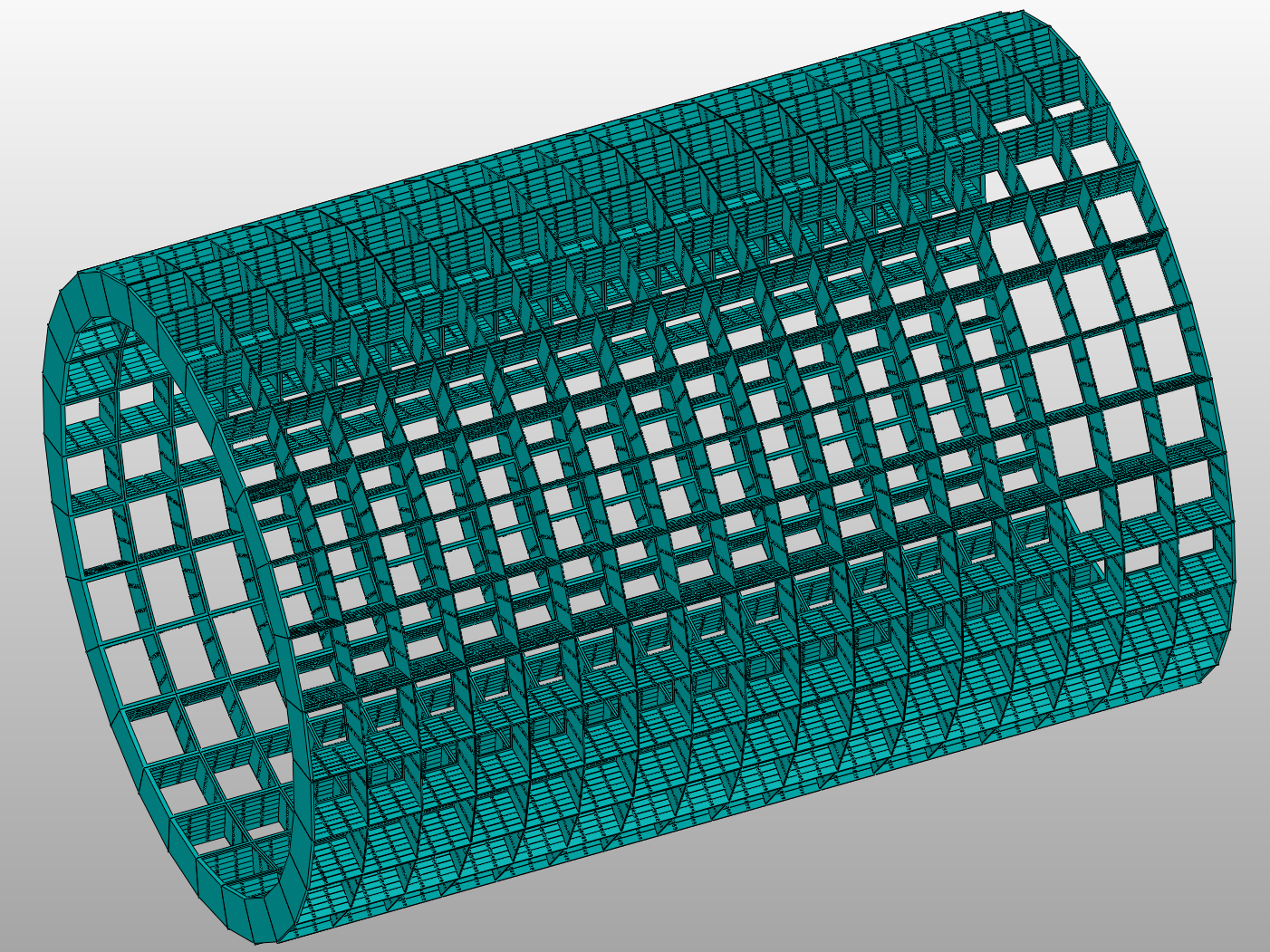 工作交流的问题：
设计矛盾问题
3. 与相关非机械专业交流解决什么问题？
暴露问题、解决问题最重要的非正式会议
相关的主要联系人：

侯少静(HCAL,ECAL):
张俊嵩(Magnet):
付金煜(Tracker):